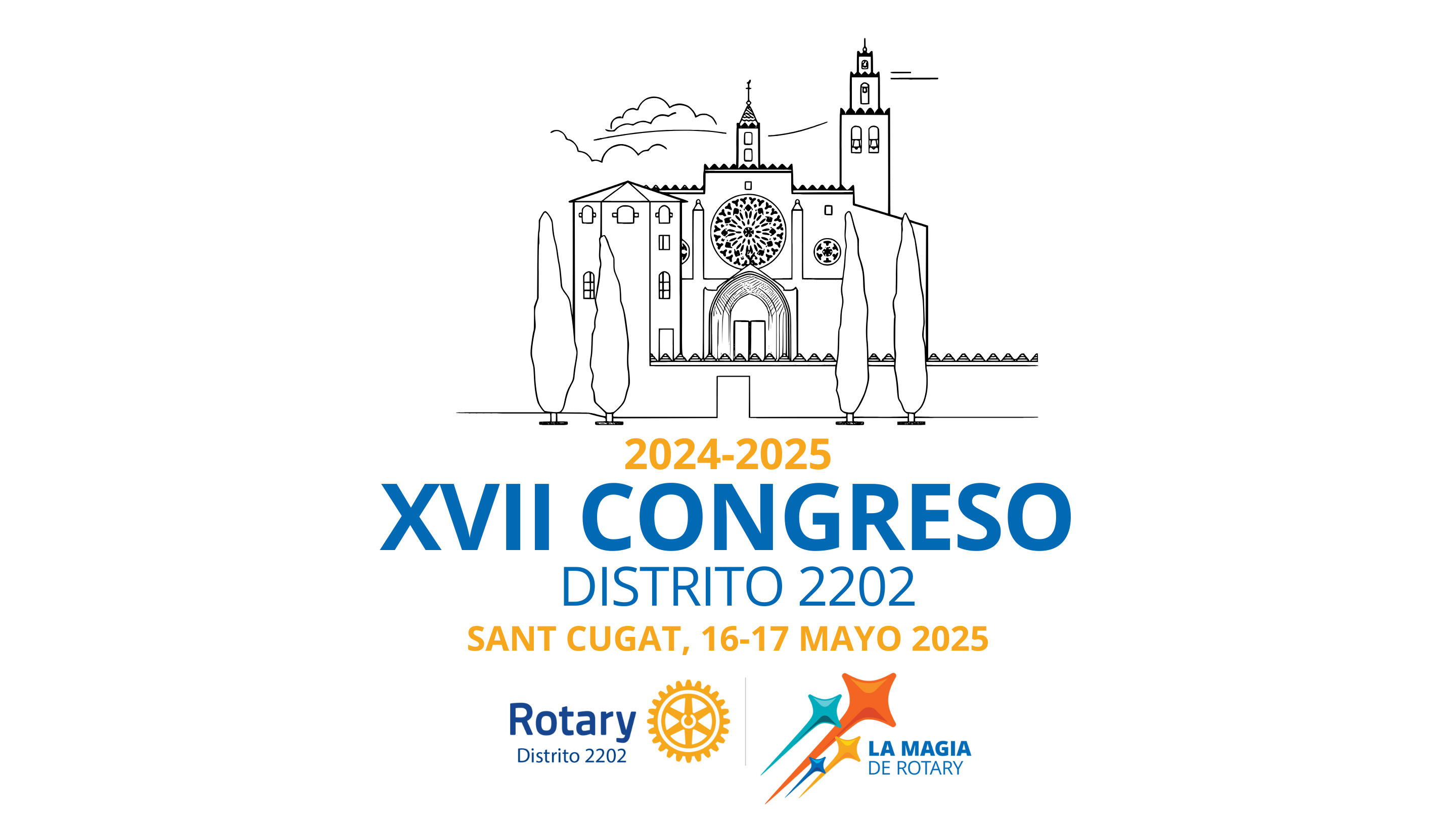 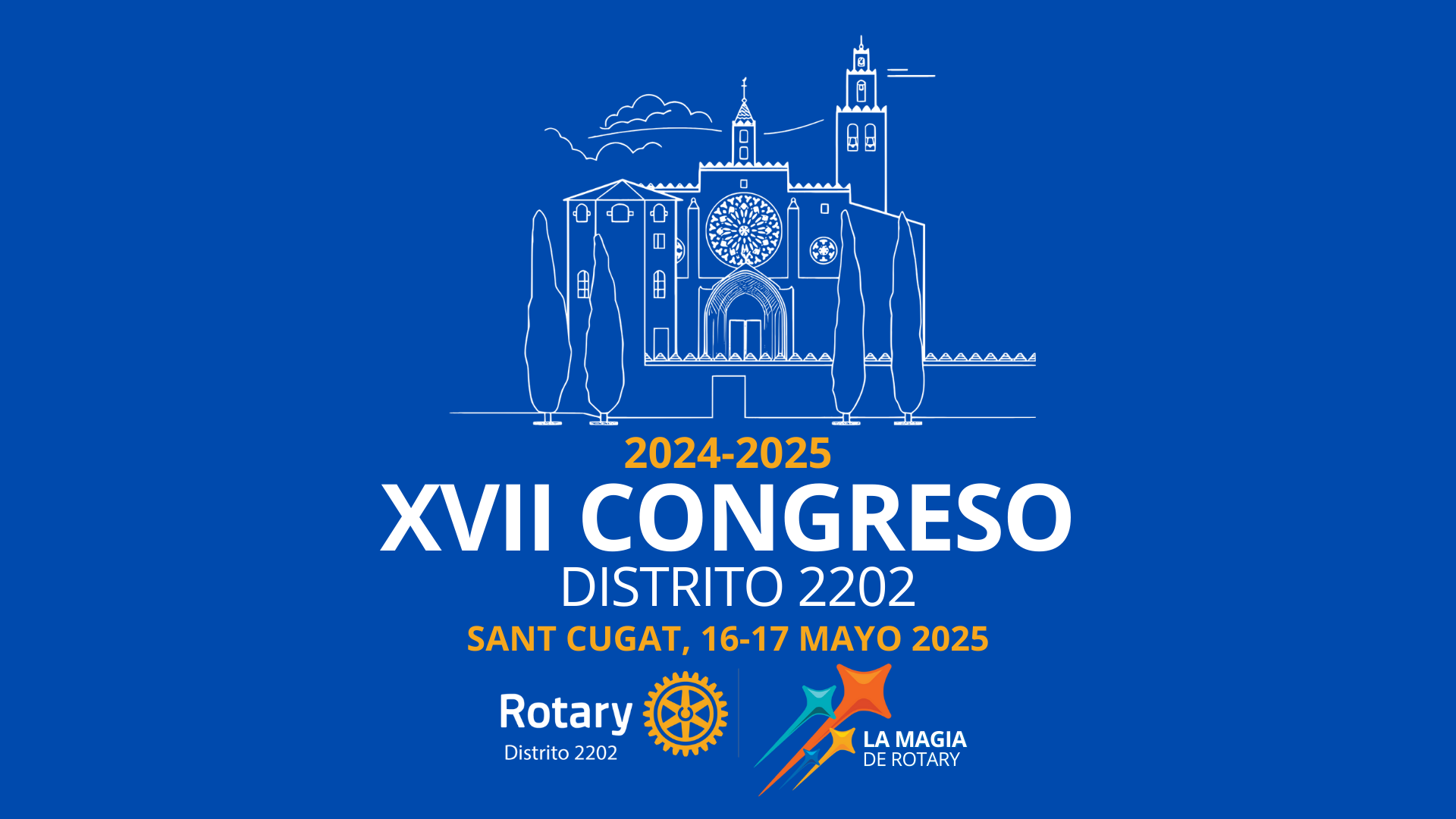 TÍTULO DE LA PONENCIA
NOMBRE Y APELLIDO
Cargo
Rotary Club de nombre-club
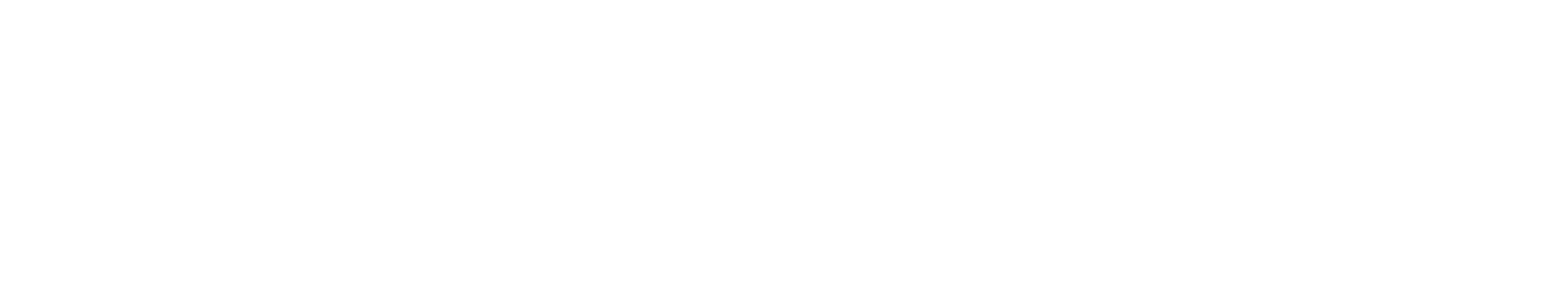 Distrito 2202
TÍTULO DE LA DIAPOSITIVA
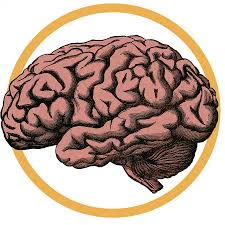 Item 1
Item 2
Item 3
Item 4
Item 5
Item 6
TÍTULO DE LA DIAPOSITIVA
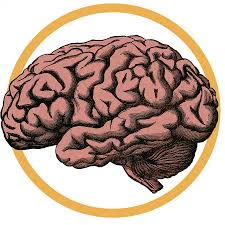 Item 1
Item 2
Item 3
Item 4
Item 5
Item 6
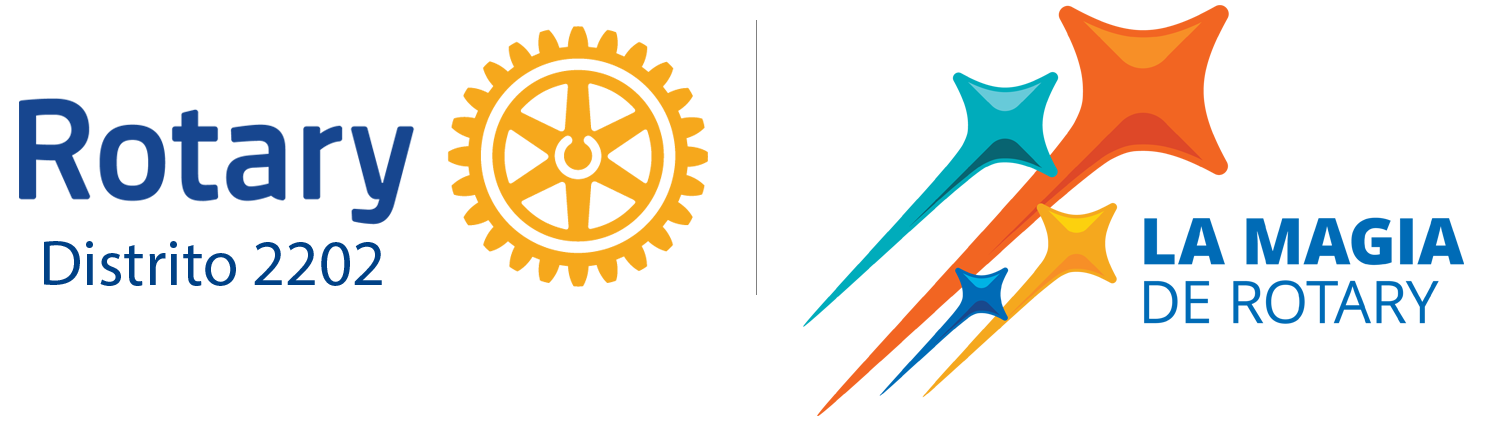 EL PLAN ESTRATÉGICO DE ROTARY
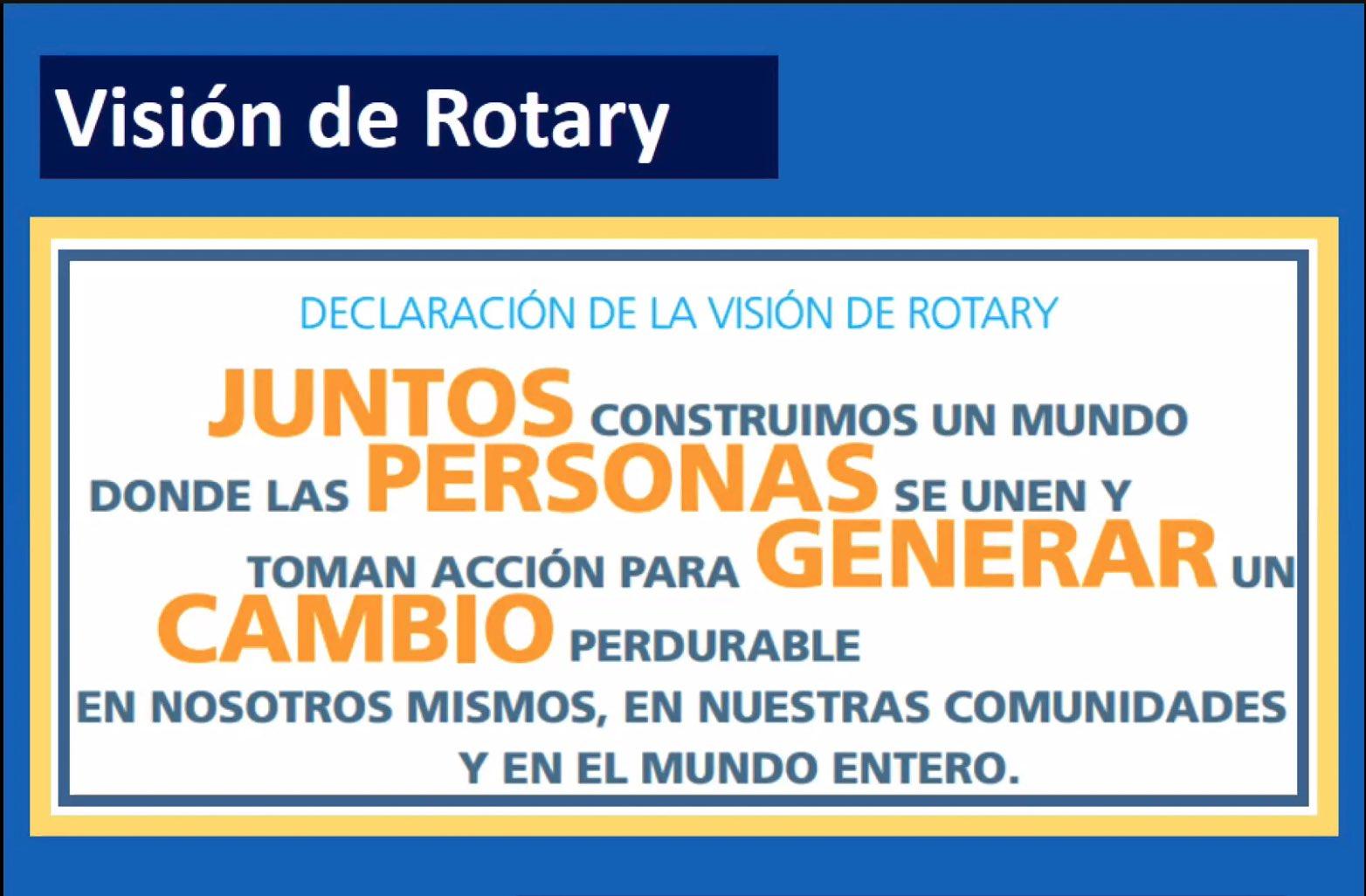 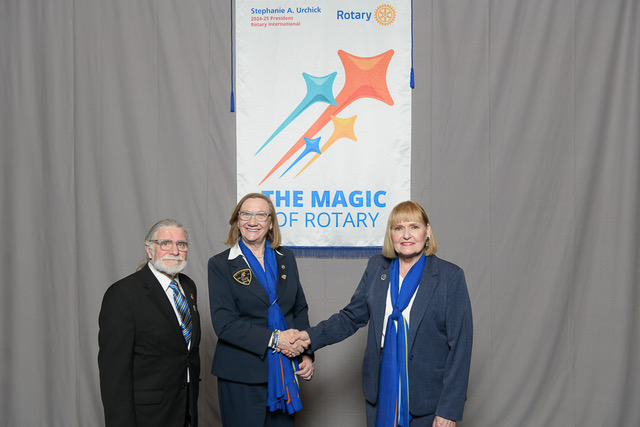 7
TÍTULO
Aquí puedes poner texto. Si incluyes una fotografía a la izquierda, aquí podrías incluir el pie de foto.
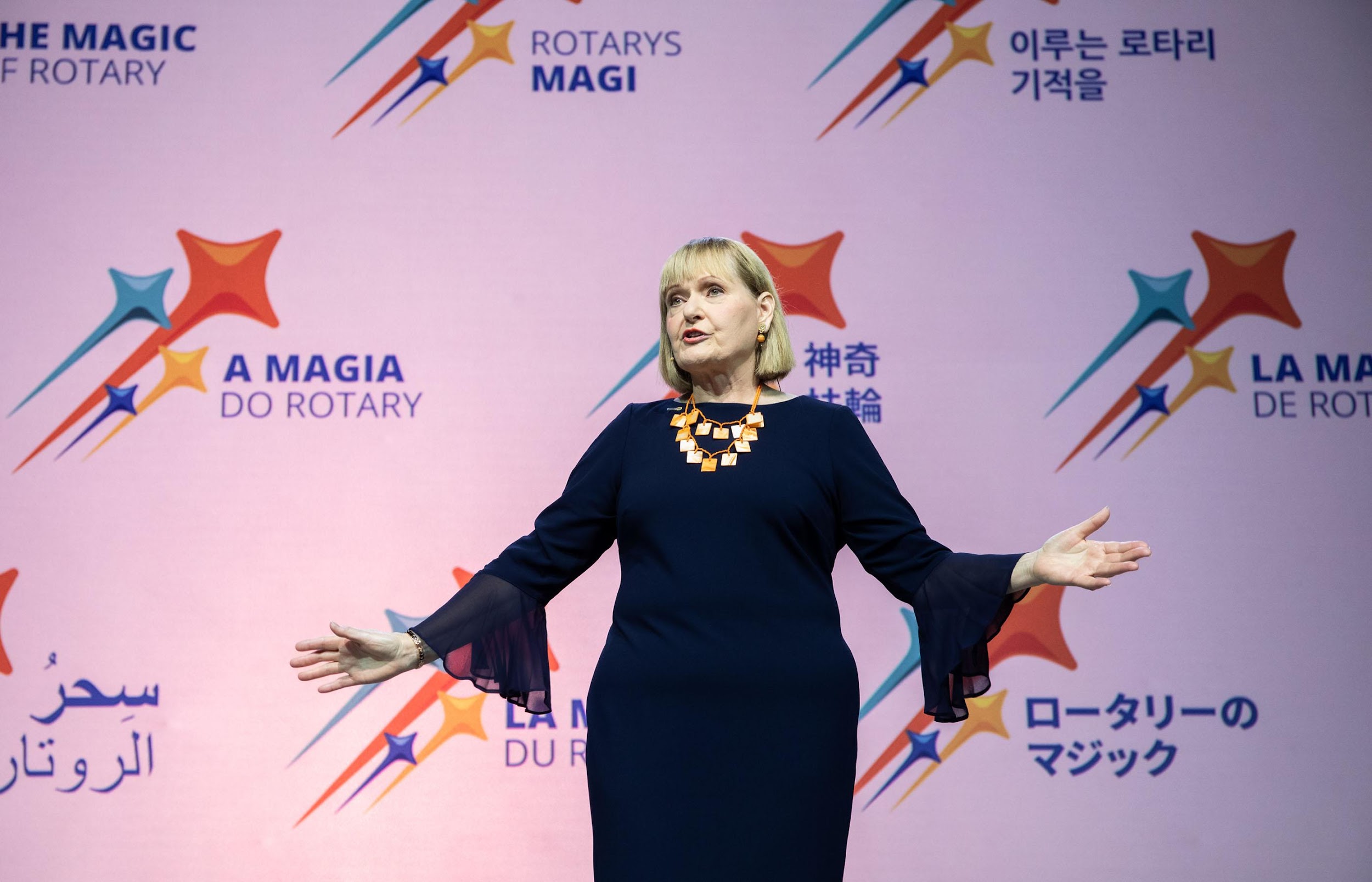 Estephanie A Urchick RC McMurray, Pensilvania (EE.UU)
03
01
02
METAS
FUNDACIÓN ROTARIA
BECAS PRO PAZ
POLIO PLUS
AGUA POTABLE
PLAN DE ACCIÓN
PROYECTOS DE 
SERVICIO
DEI
MEMBRESIA
100 CLUBES
1500 SOCIOS
06
04
05
METAS
JUVENTUD

INTERACT
ROTARACT
RYLAS 
INTERCAMBIOS
SERVICIO INTERNACIONAL:
IRA
CIPS
GRUPOS DE ACCIÓN
IMAGEN PÚBLICA Y
COMUNICACIÓN

MARCA ROTARY
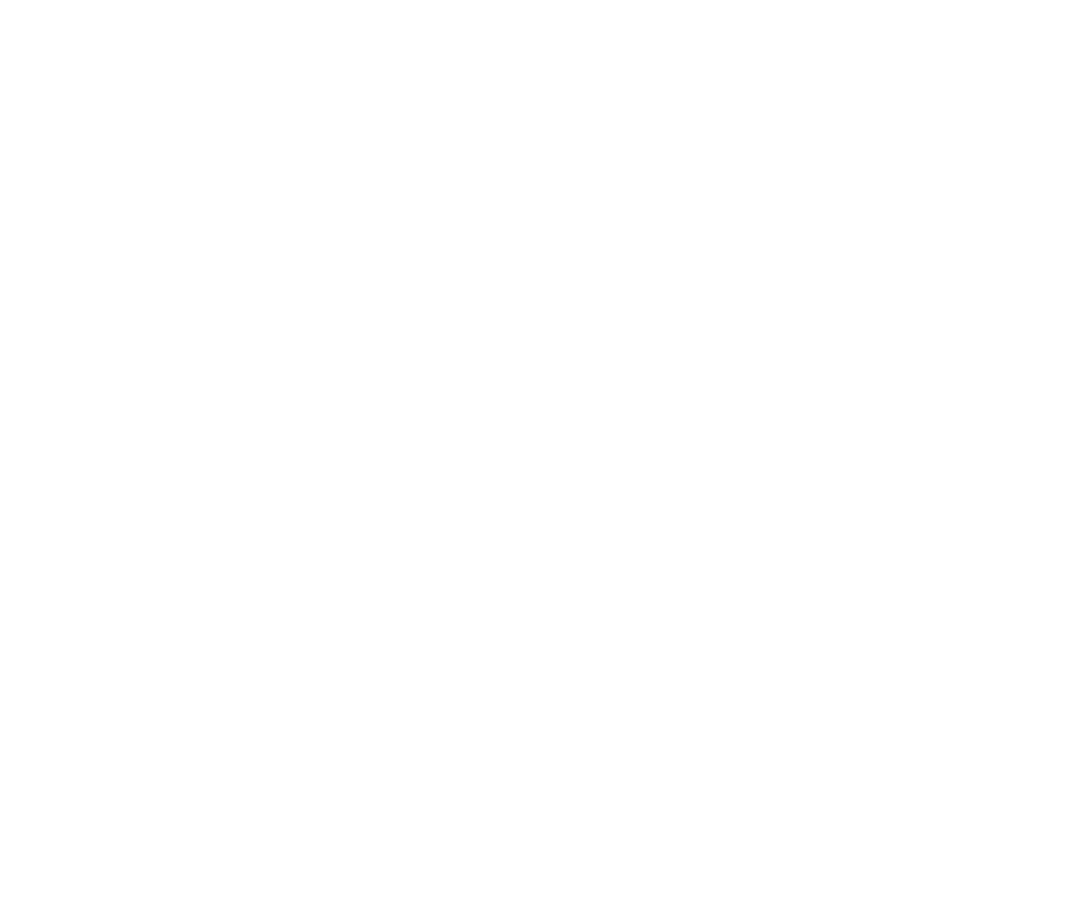 ¿PREGUNTAS?
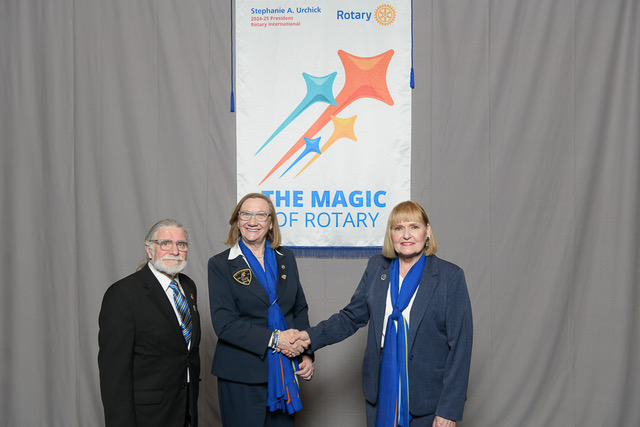 EL LEMA PRESIDENCIAL 2024 - 2025
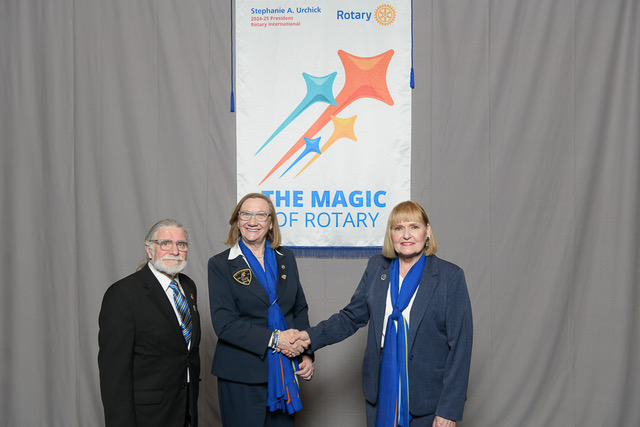 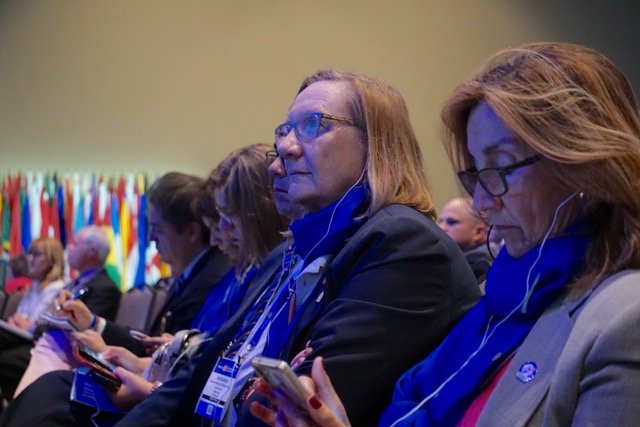 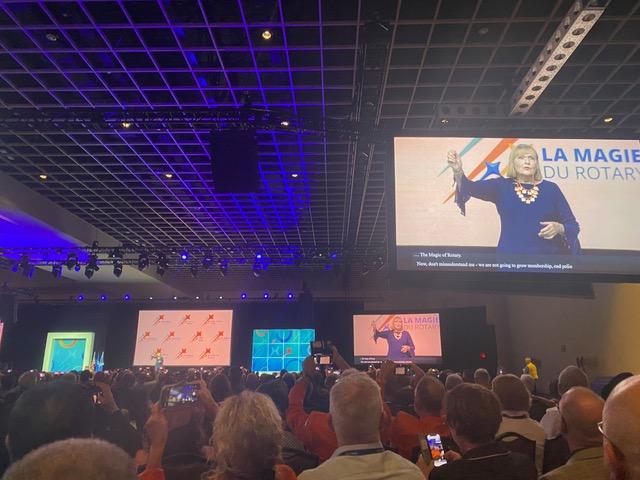 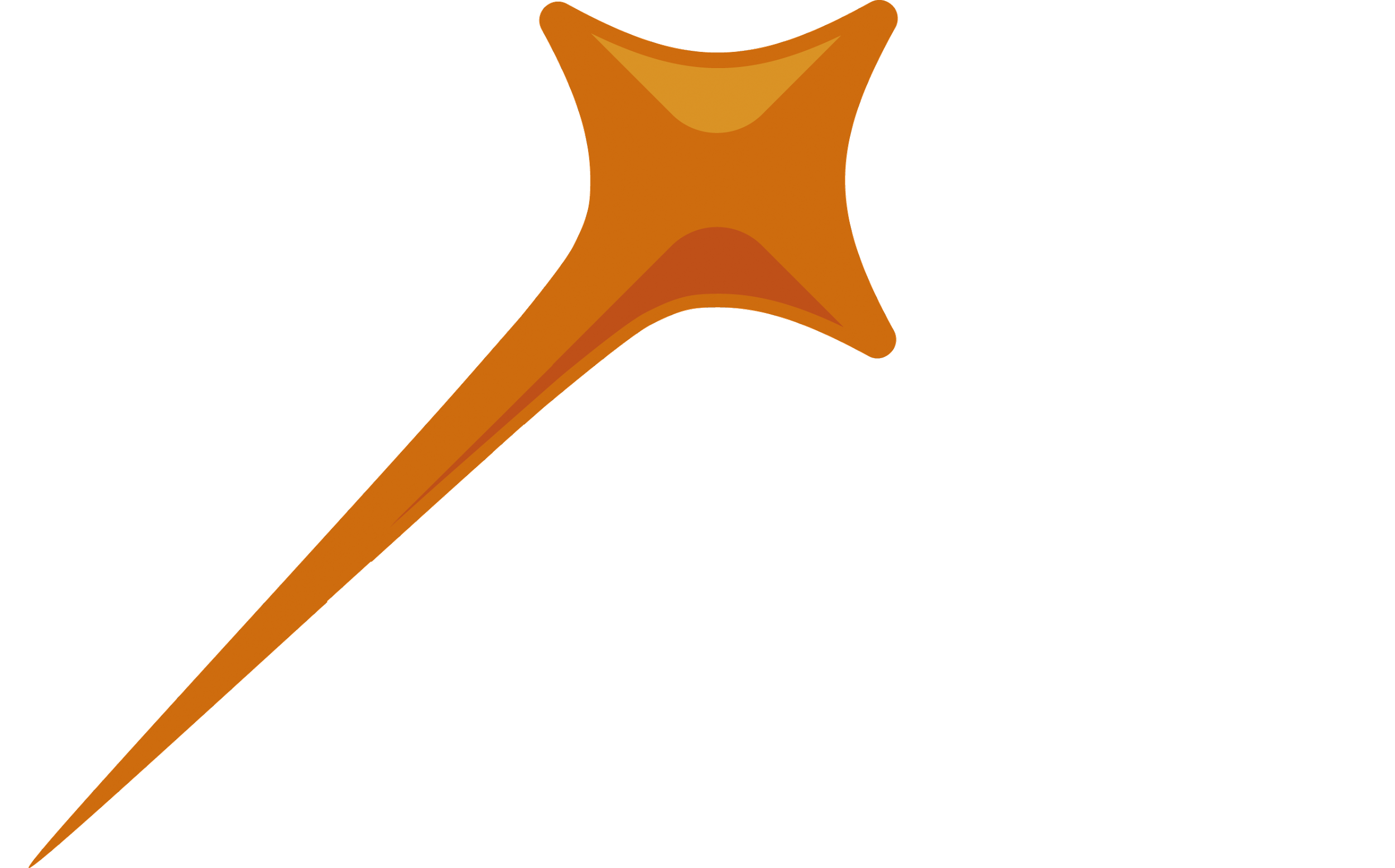 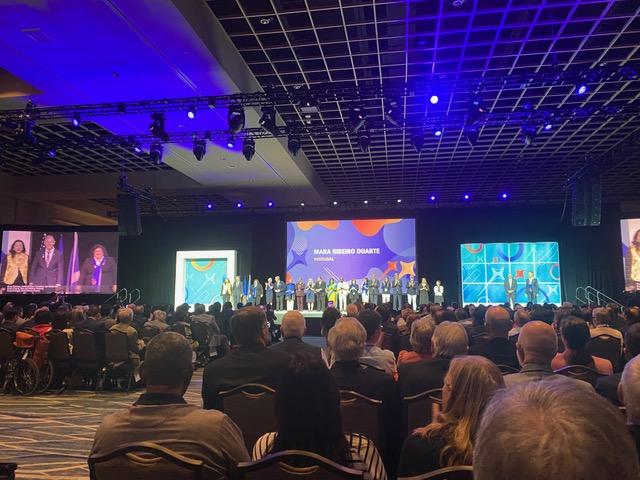 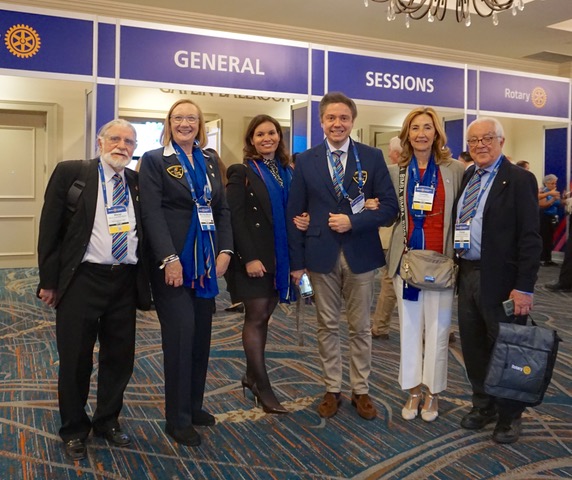 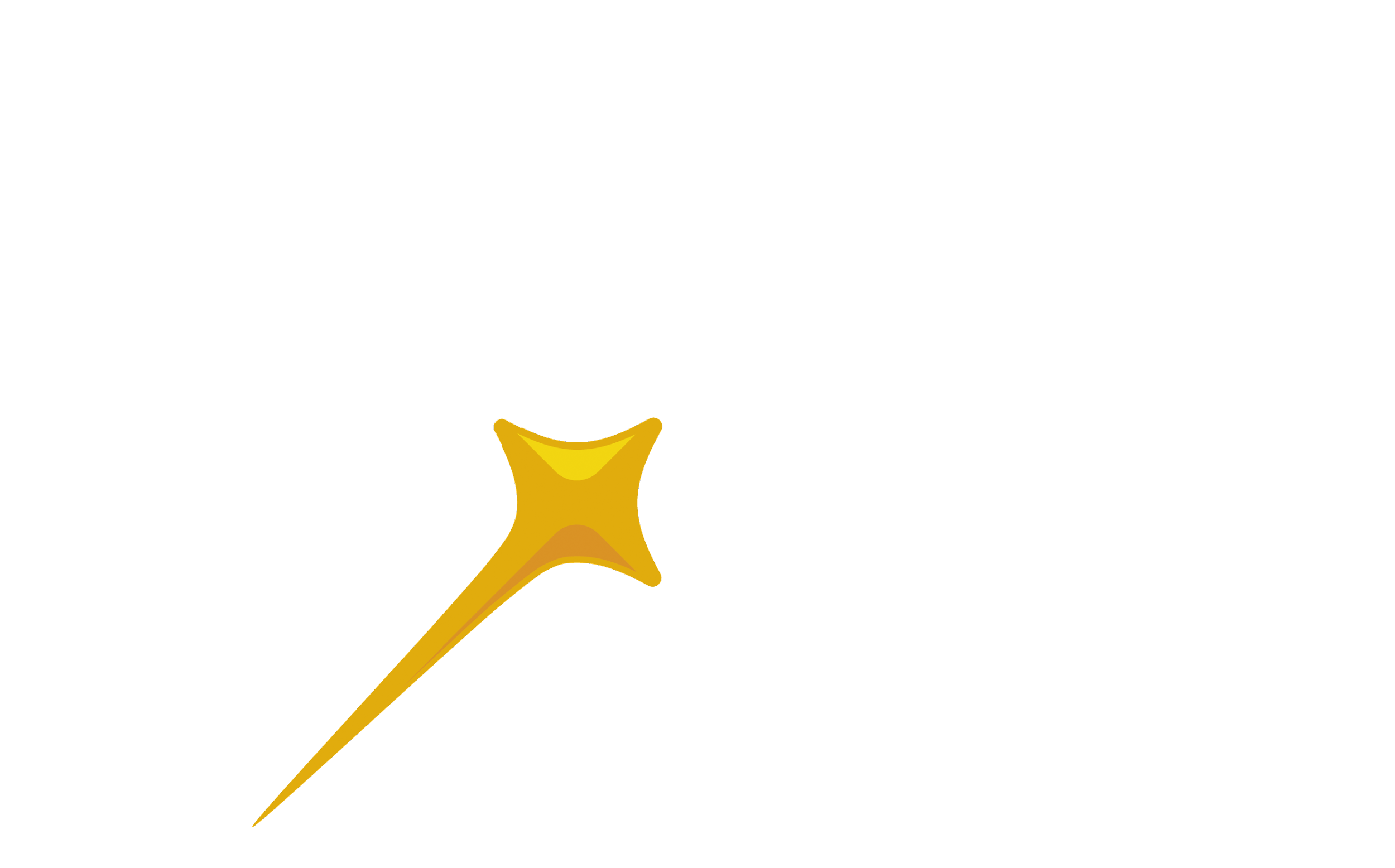 subencabezado
ESCRIBE UN TITULAR INTERESANTE
17
TÍTULO
Opciones a tu disposición:
Incluye texto en este cuadro
Incluye viñetas en este cuadro
Borra este cuadro e inserta una fotografía
Borra este cuadro e inserta un gráfico
Aquí puedes incluir unas pocas líneas.
GRÁFICOSSUBENCABEZADO
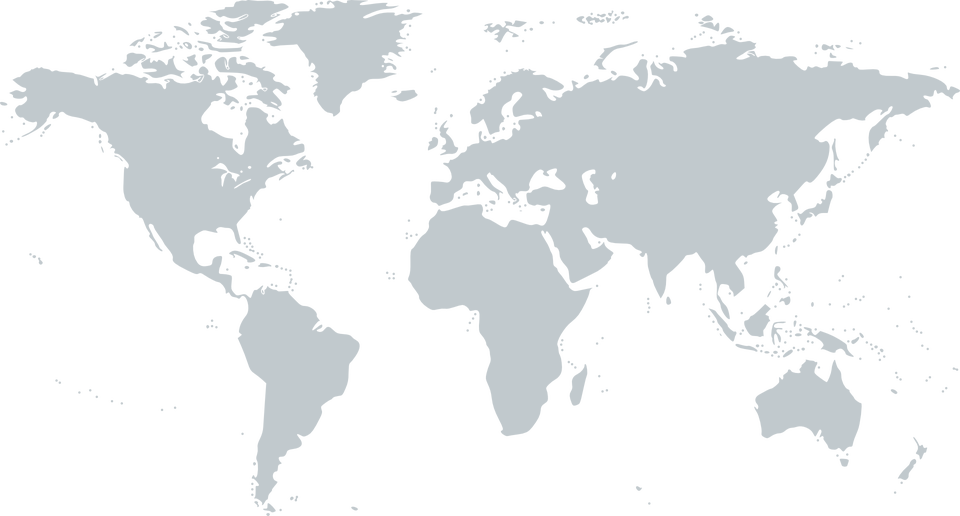 Aquí puedes incluir una leyenda. Reemplaza el mapa con un gráfico obtenido en internet o sacado de tus documentos.
19
DATOS PROMINENTES
SUBENCABEZADO
75%
Utiliza este espacio para explicar el dato interesante que se muestra a la derecha.
20
DATOS PROMINENTES
SUBENCABEZADO
75%
Utiliza este espacio para explicar el dato interesante que se muestra a la derecha.
RECURSOS:
  
Otras pantallas, logos y lemas
Puedes usar las siguientes pantallas como separador

Para diferenciar diferentes secciones dentro de la presentación… o pasar de un apartado a otro….
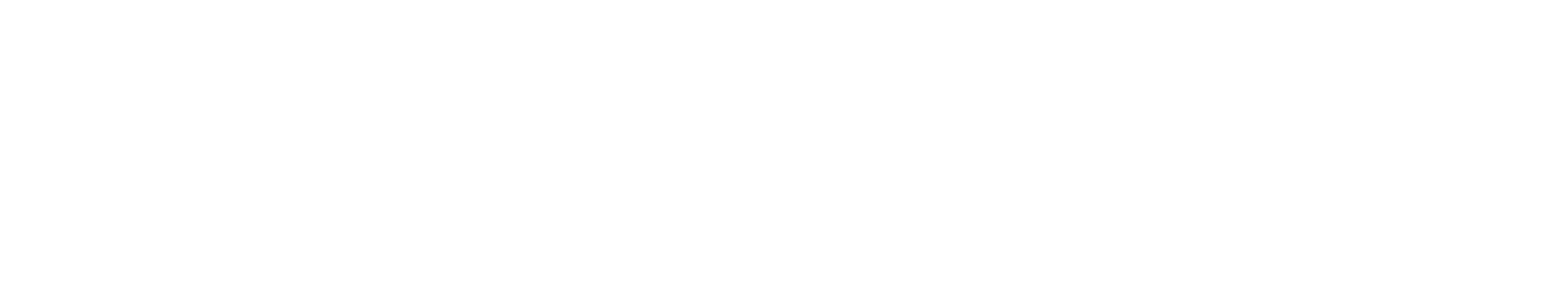 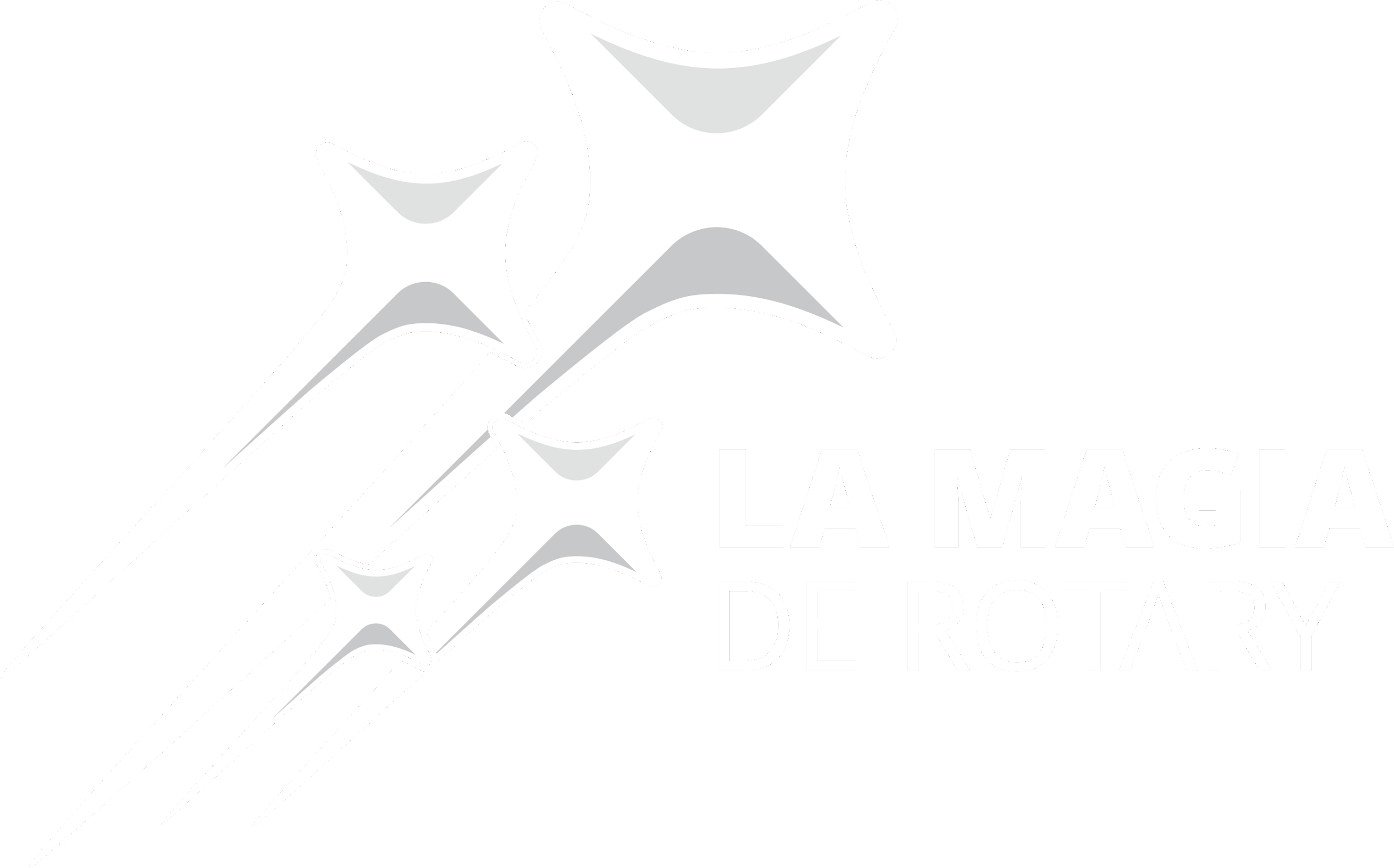 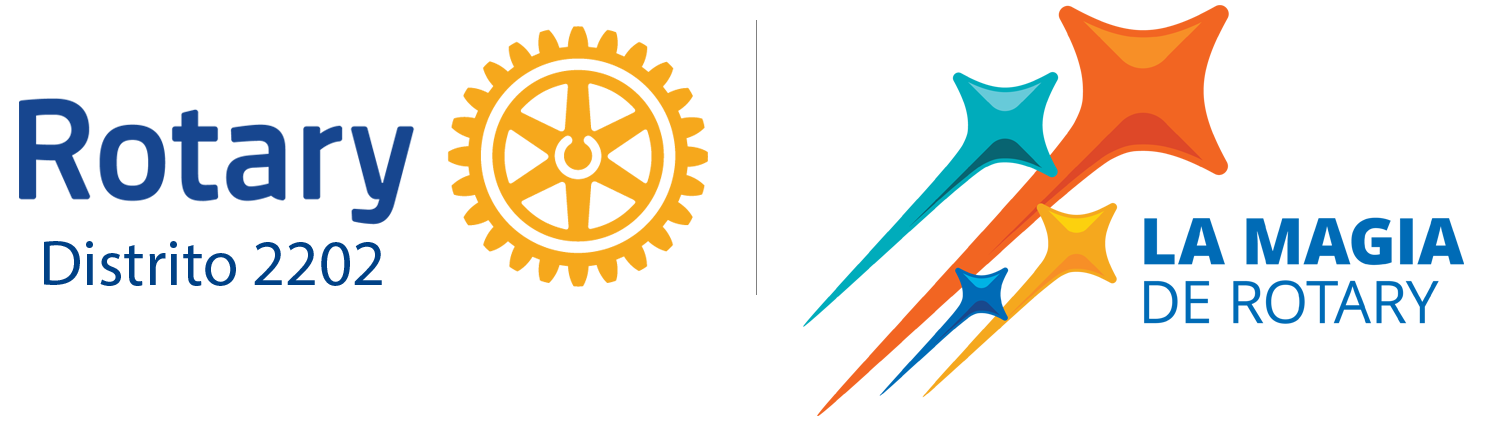 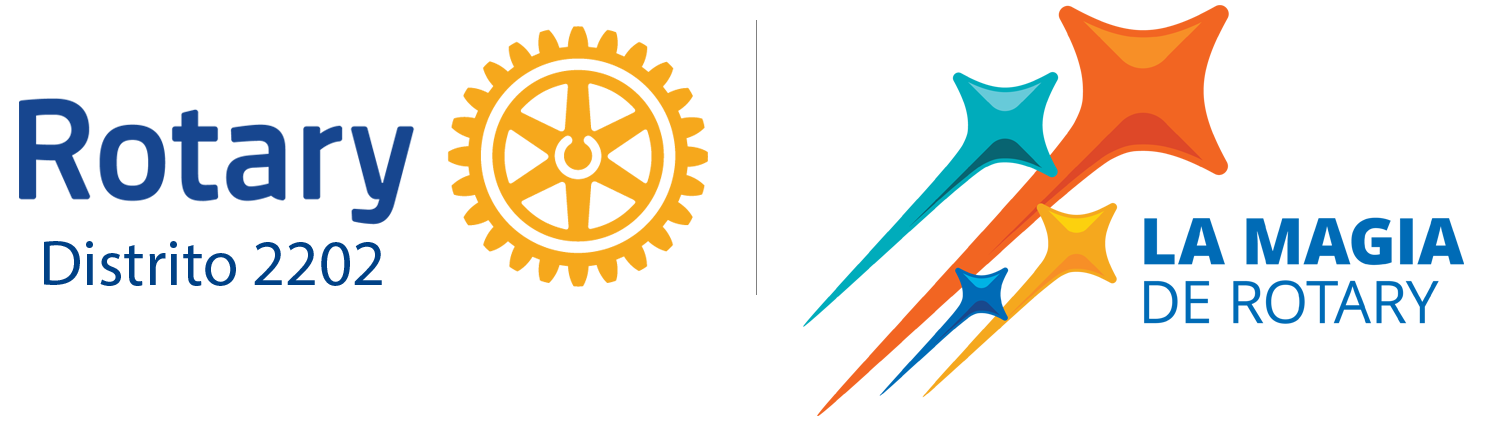 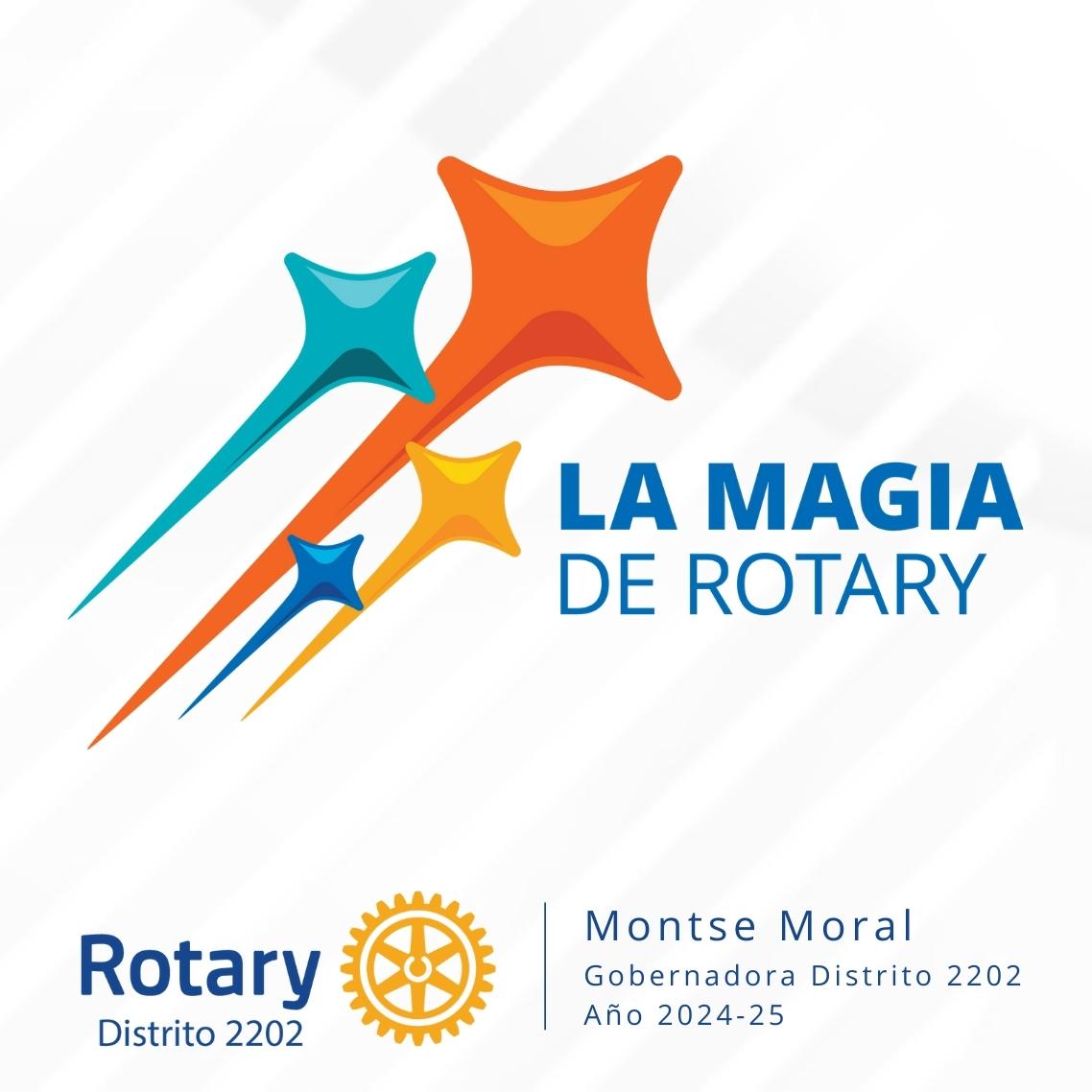 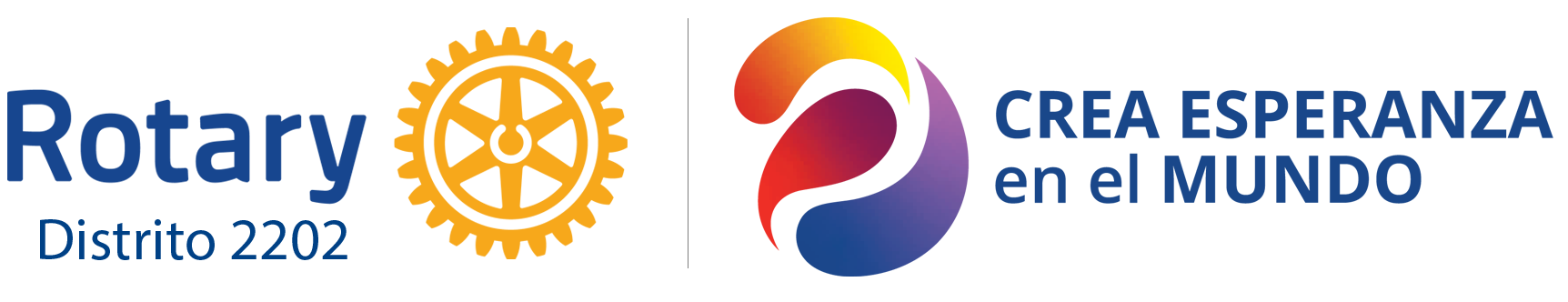 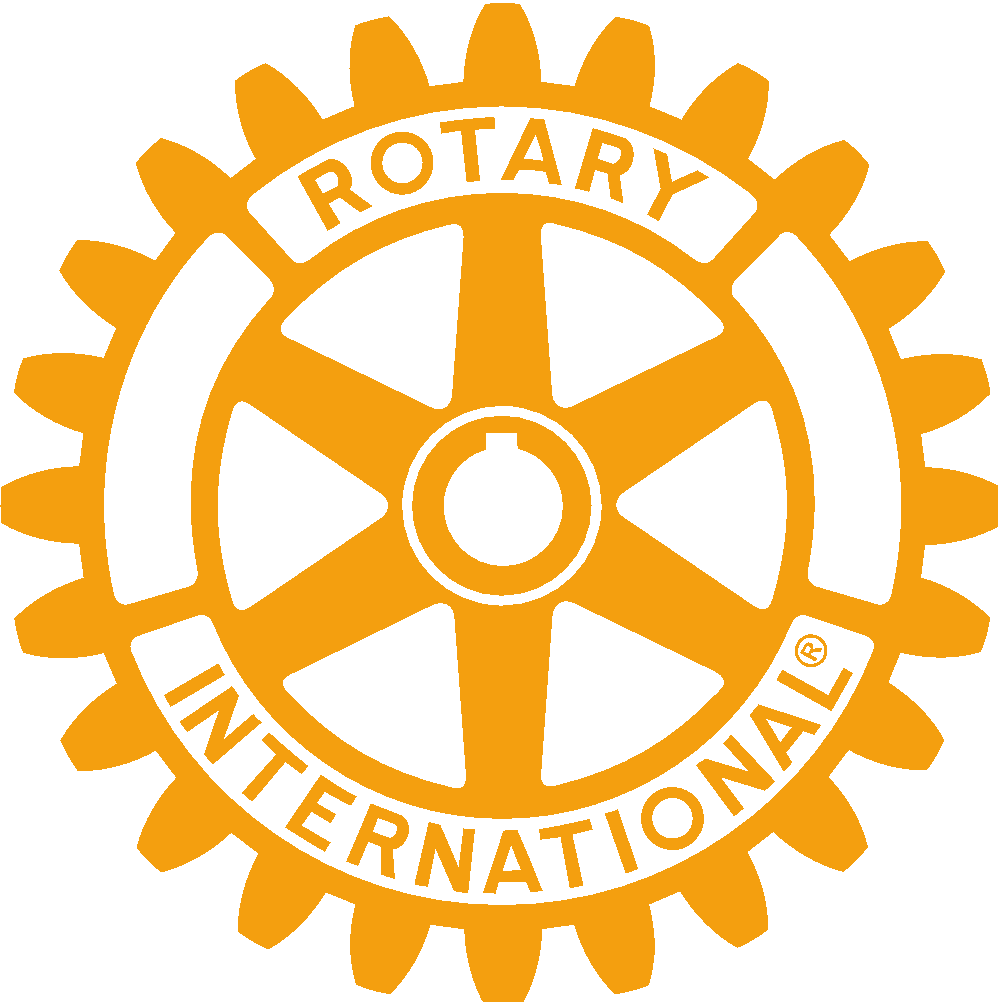